Mikuláš Koperník
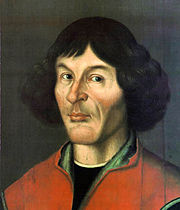 Muž, který zastavil slunce a rozpohyboval zemi
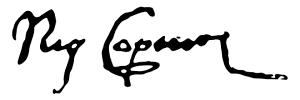 Renesance (14. – 16. století)
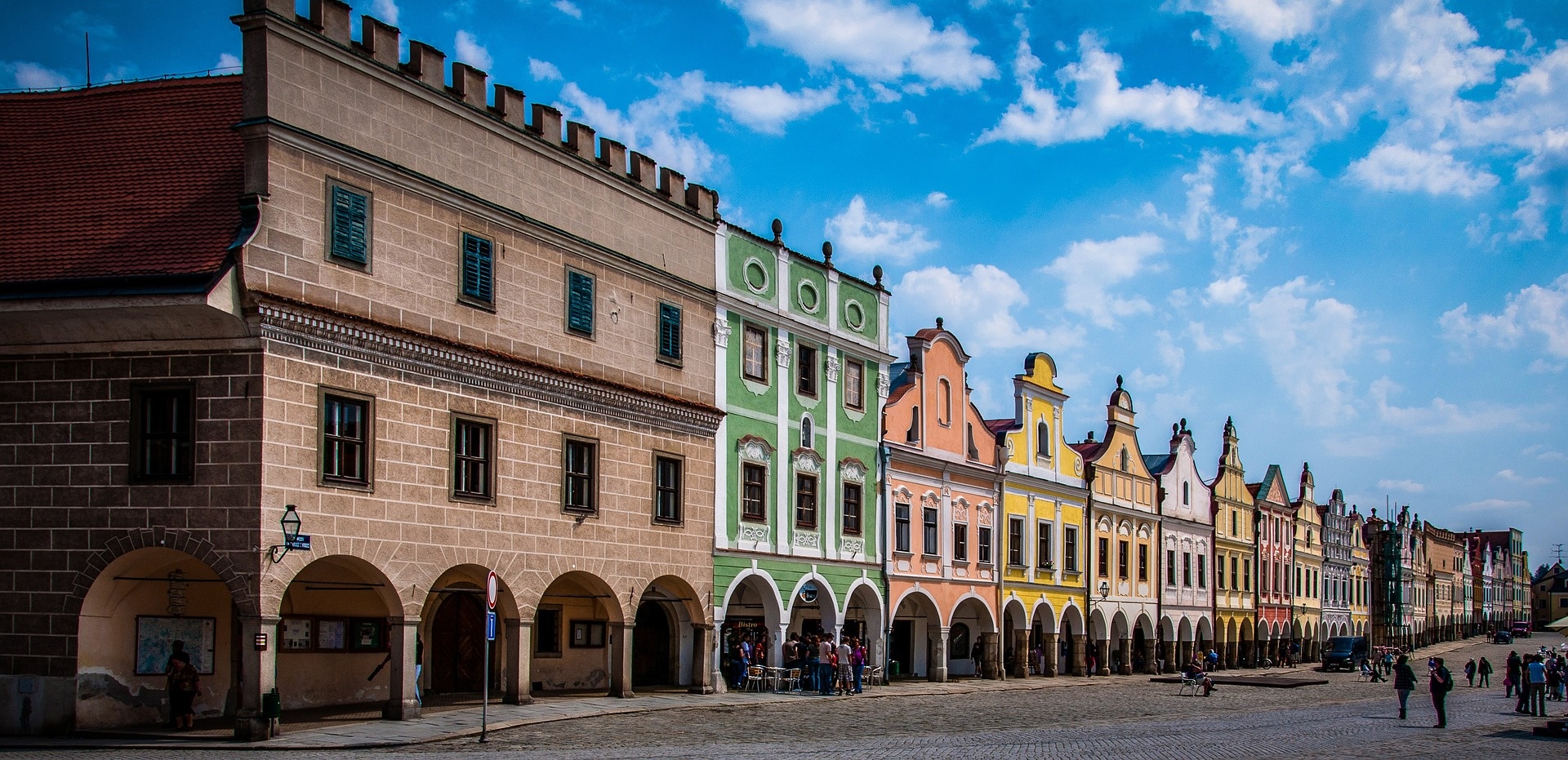 Obrovský zájem o člověka a o svět
Rozvoj vědy (lékařství, chemie, astronomie, botanika…)
Nové vynálezy (knihtisk, kompas, dalekohled, mikroskop…)
Objevitelské plavby (objevení Ameriky)
Rozmach malířství, sochařství, výstavba paláců



Renesanční člověk – vzdělaný, se zájmem o soustu věcí
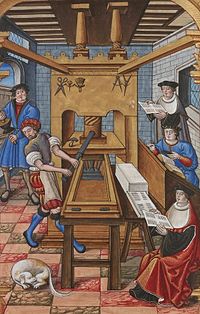 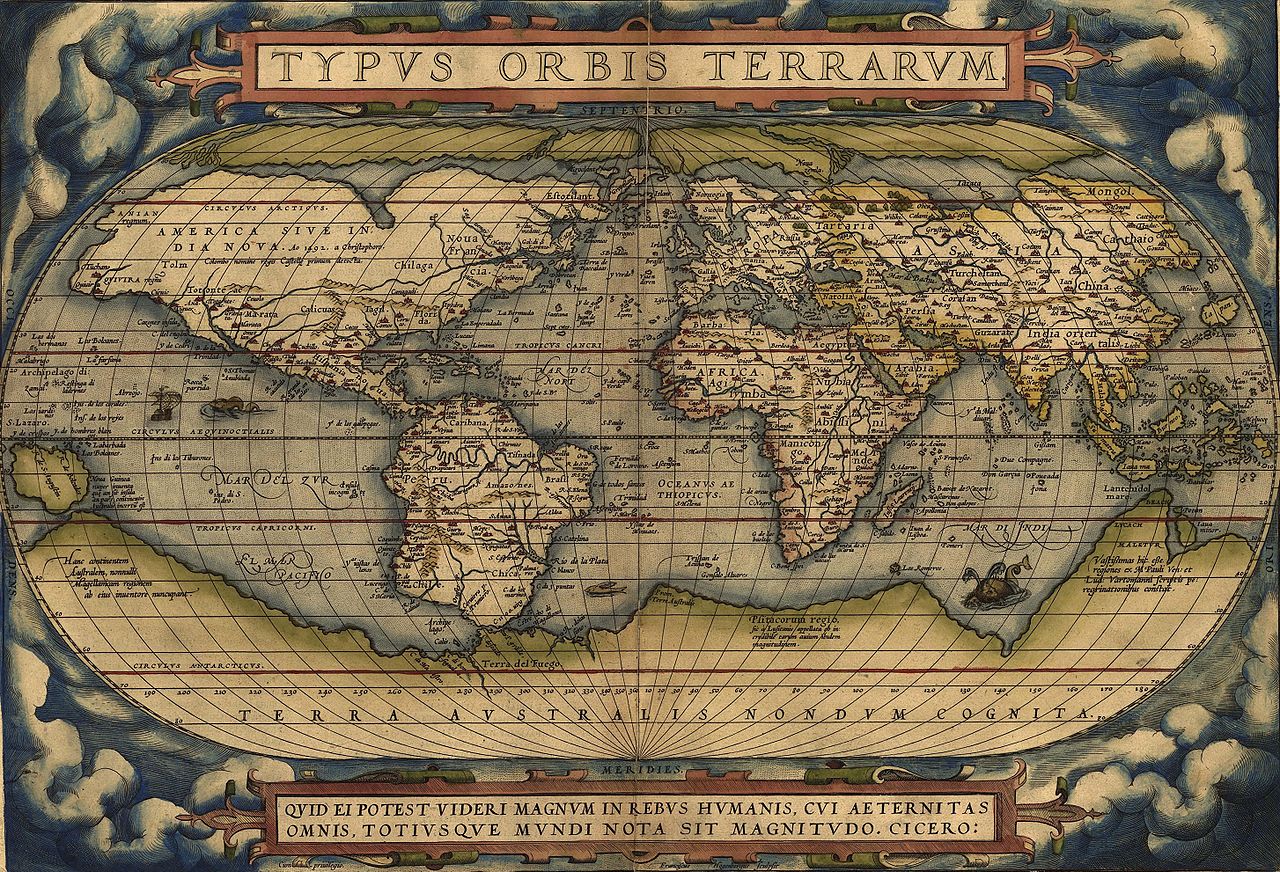 Kdo byl Mikuláš Koperník?
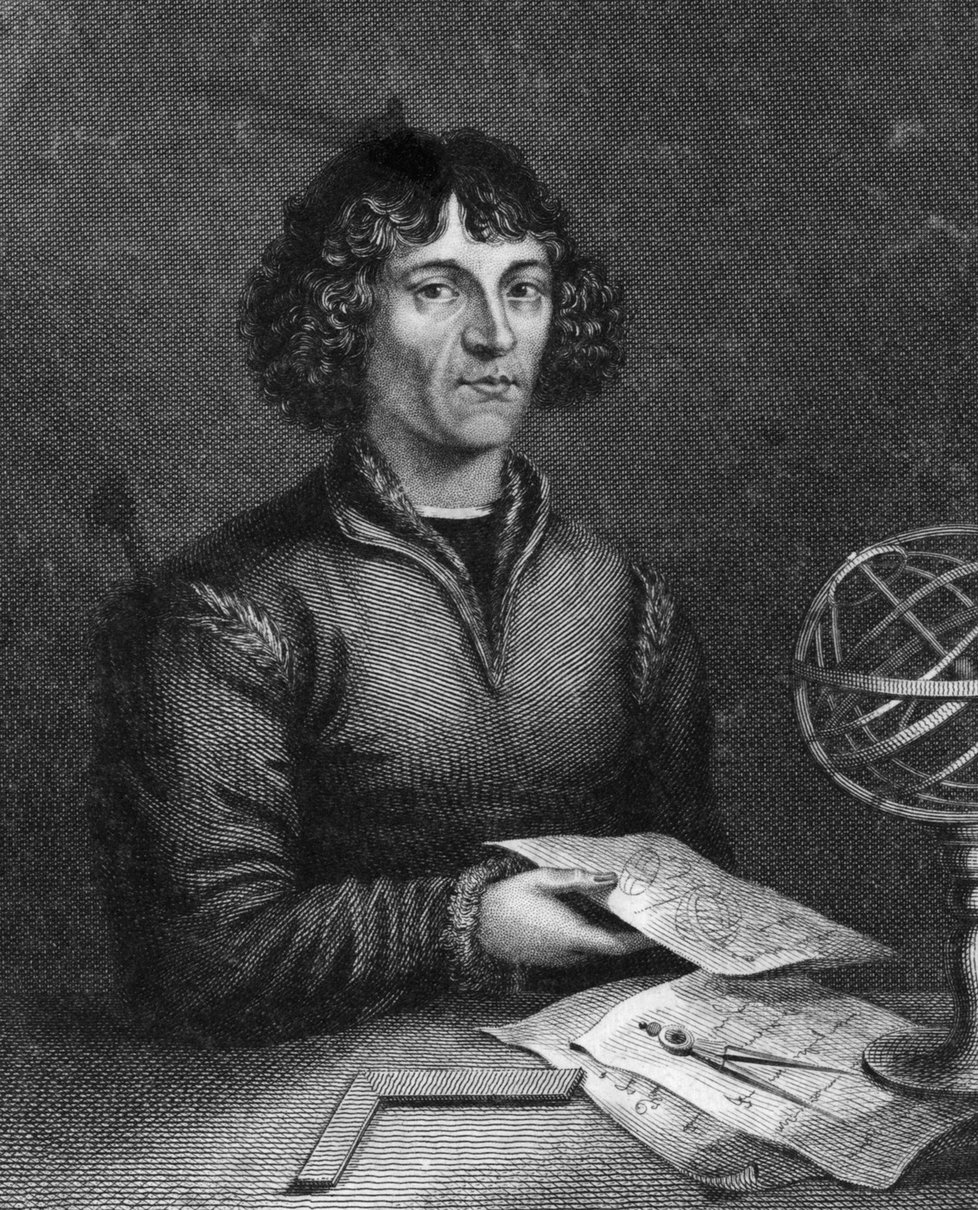 katolický duchovní
právník 
lékař
matematik
aktivní v politice, ekonomii
řídil obranu hradu
kreslil mapy
astronom
Fakta z koperníkova života (19. 2. 1473 - 24. 5. 1543)
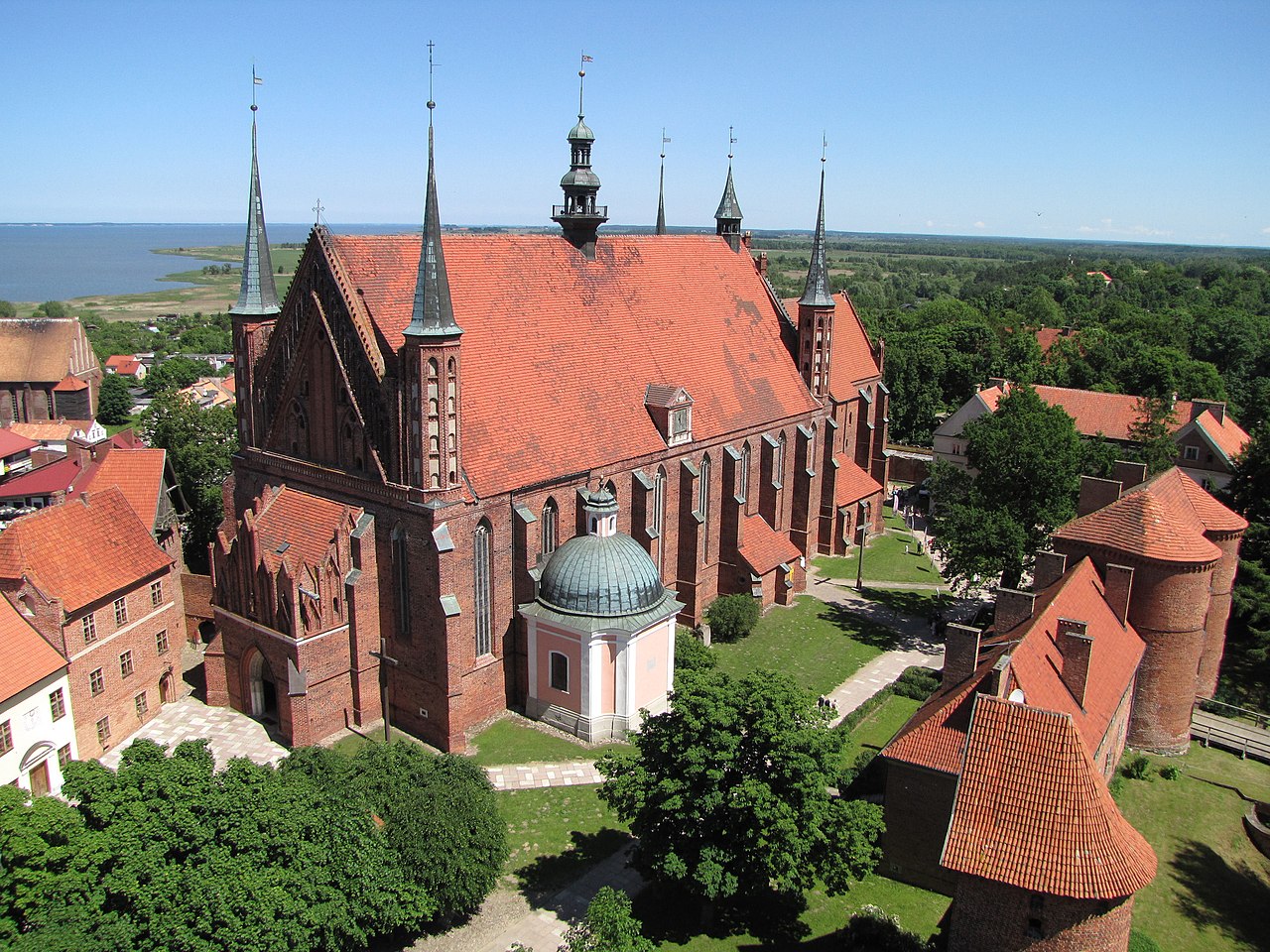 * Toruň
Studia v Krakově i v Itálii
Pobýval ve Fromborku
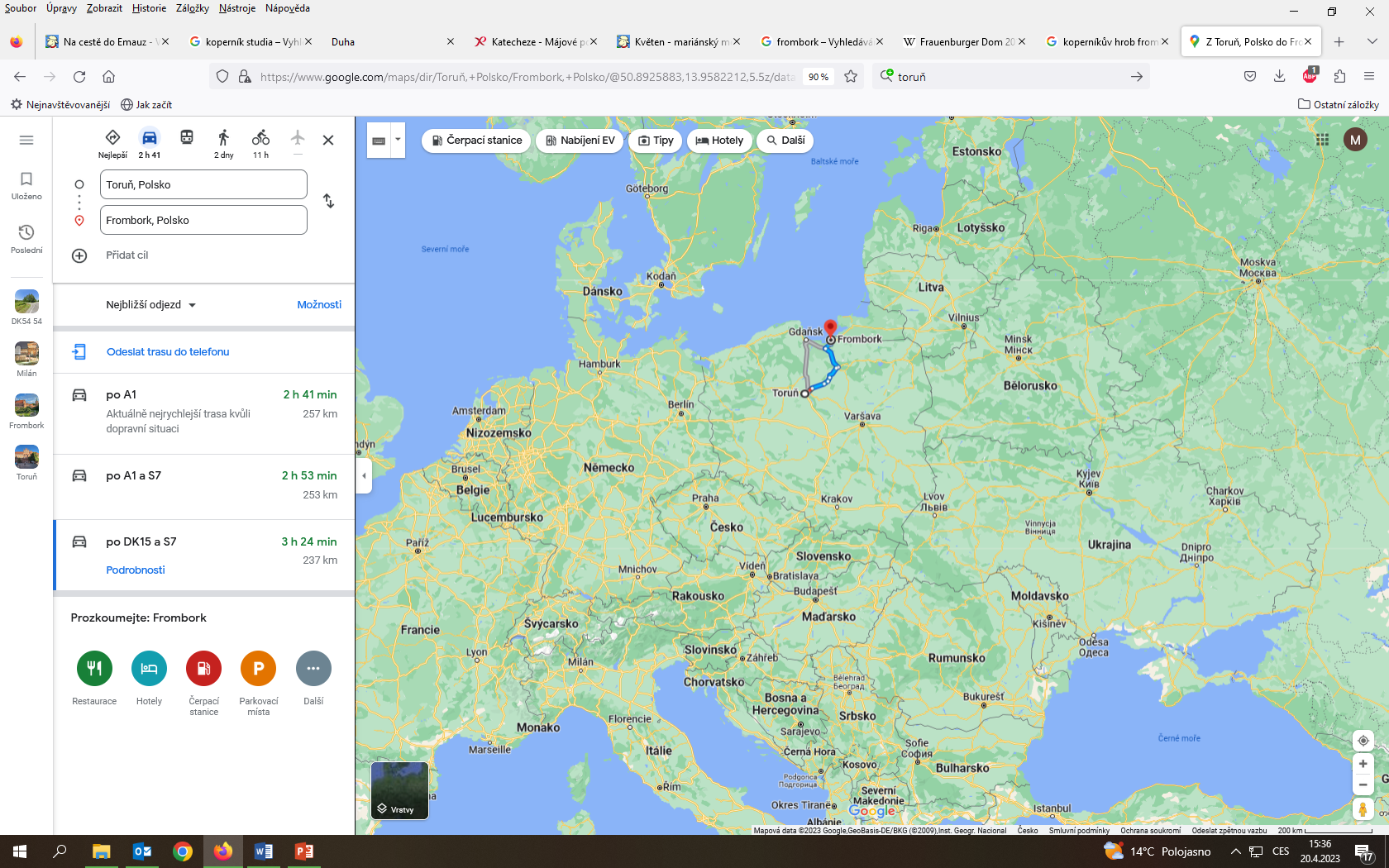 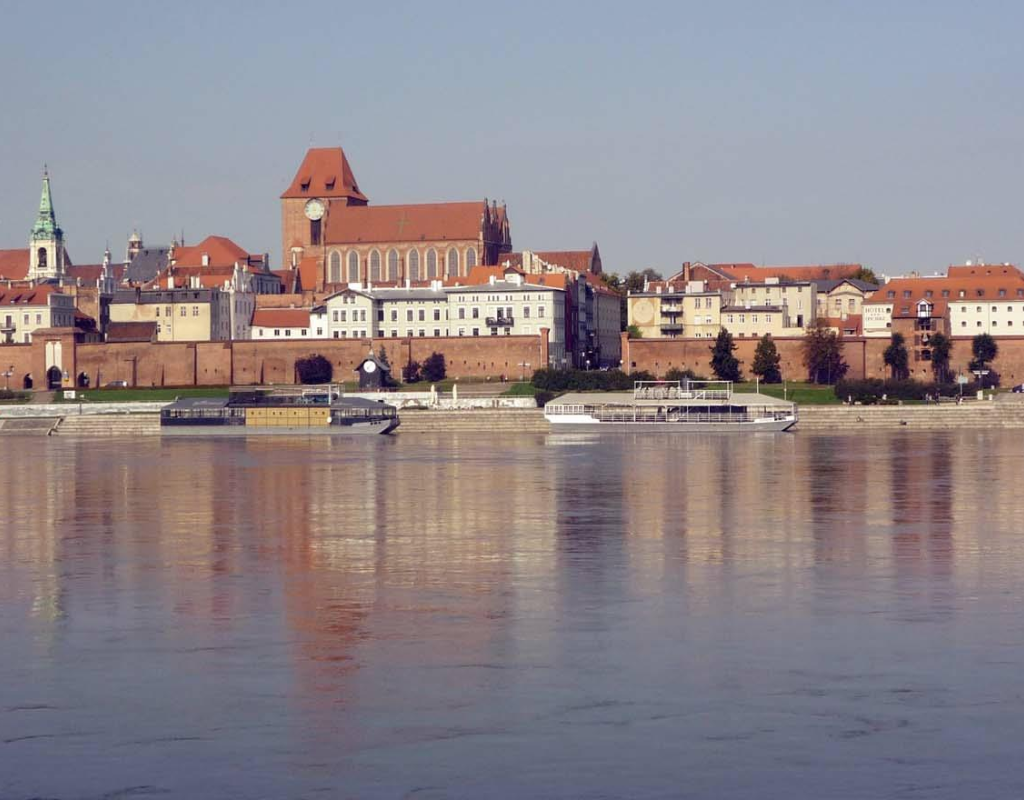 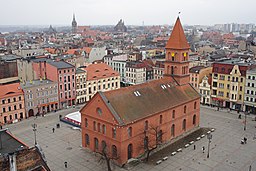 Zkoumání vesmíru
Ve Fromborku měl Koperník malou hvězdárnu
Koperníkovy názory: 
Slunce je středem celého vesmíru.
Planety obíhají kolem Slunce po kružnicích.
Země se otáčí kolem své osy.
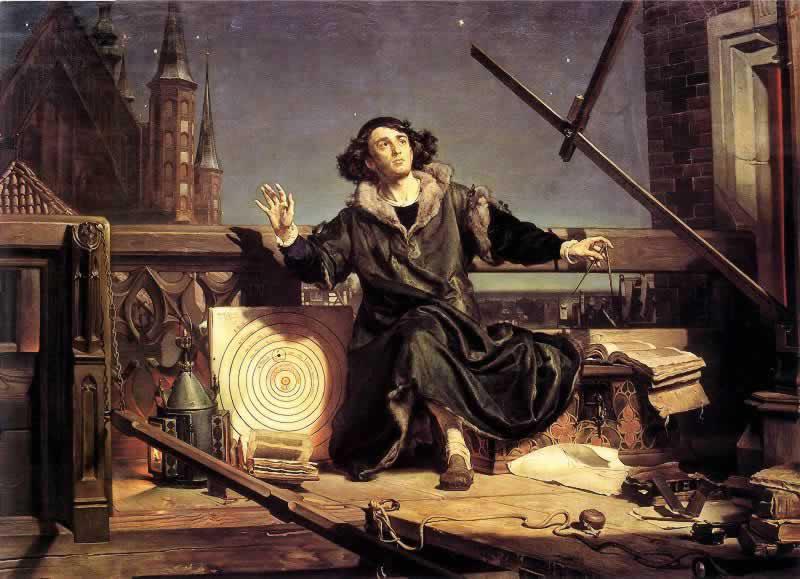 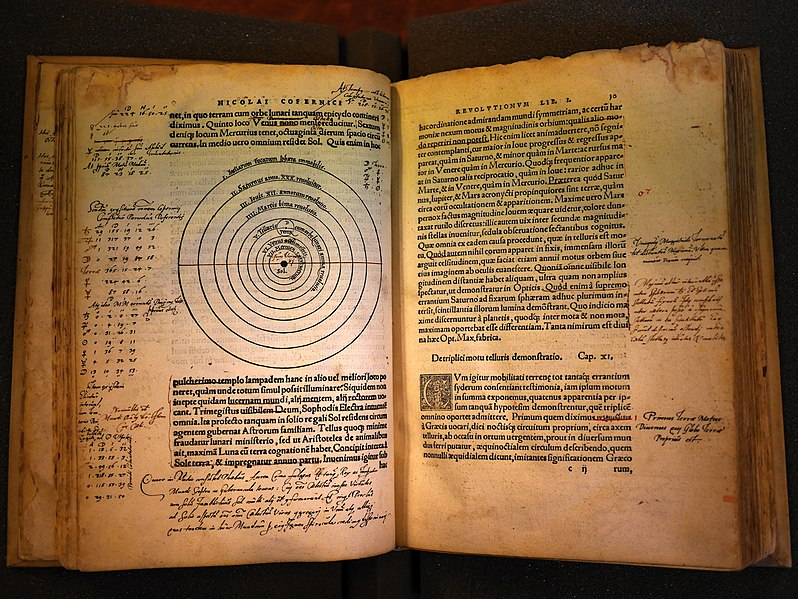 O pohybu nebeských těles
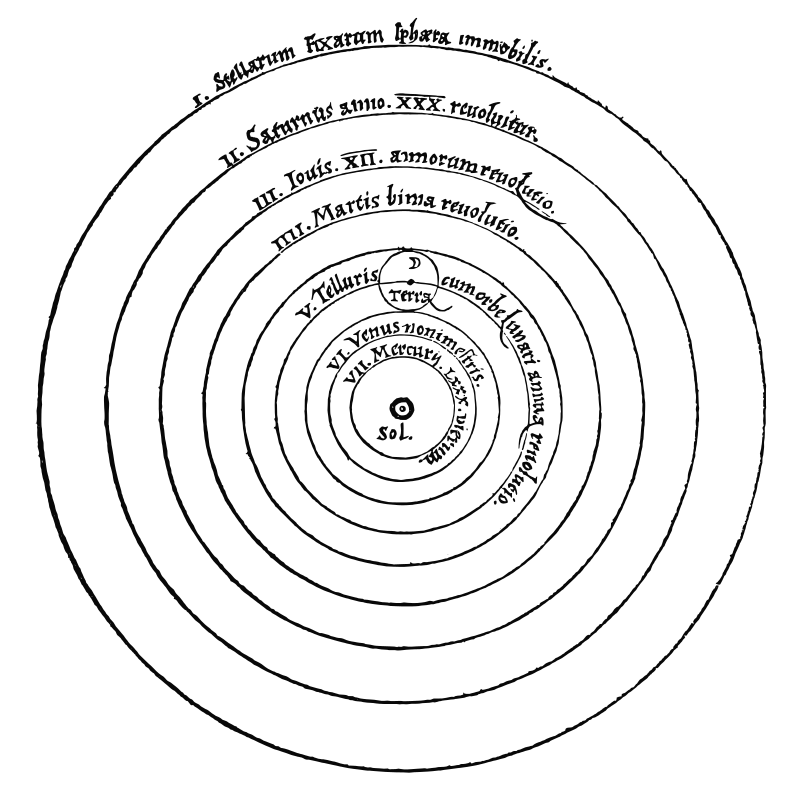 Věda a víra
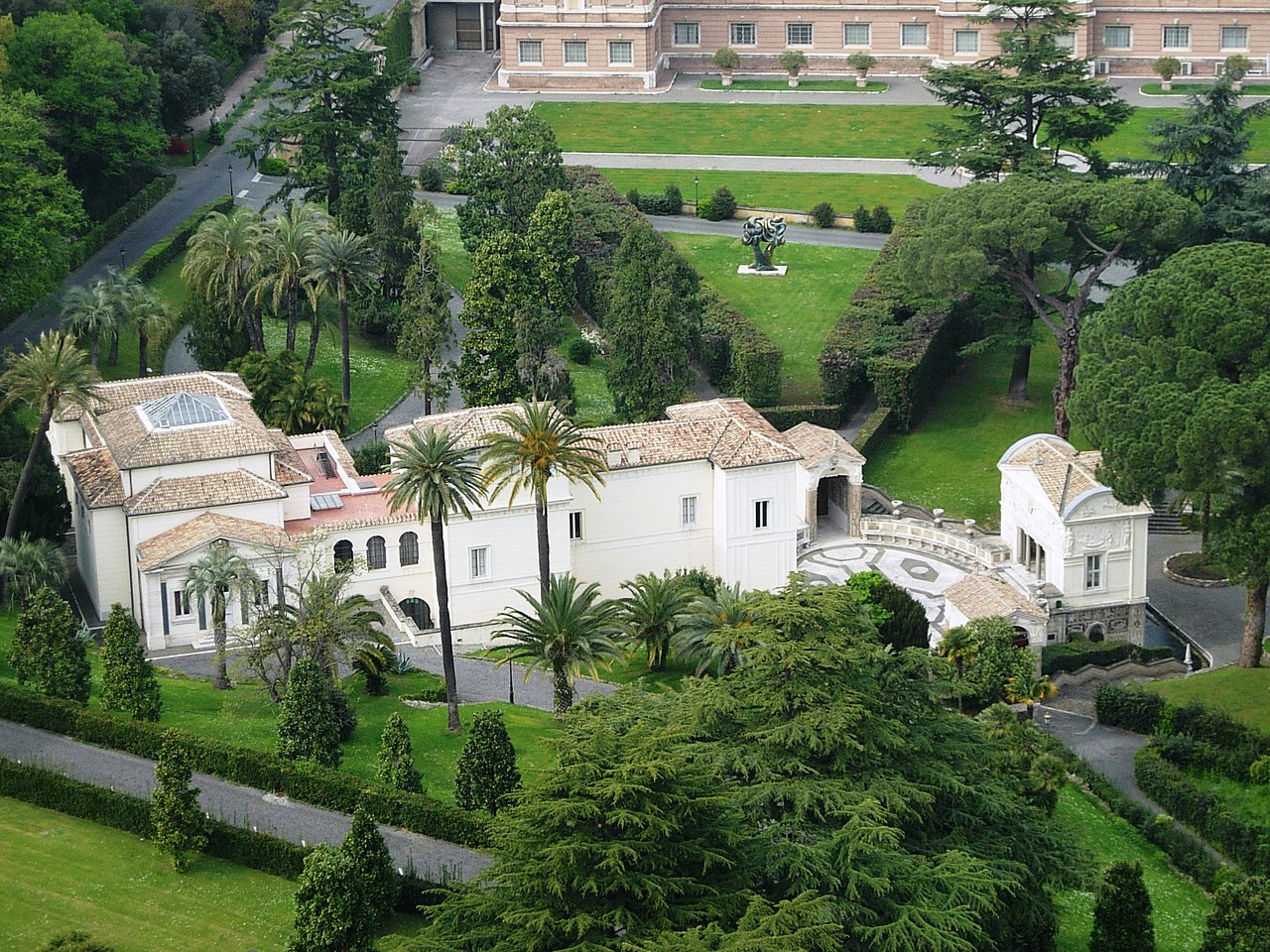 Nemají spolu soupeřit. Věda i víra se dívají na věci z jiného úhlu pohledu. 
Díky vědě můžeme růst ve víře a v poznání Boha.